Lecture 11: Exam No. 1 Review
Topics:
Basic Linux Commands
Pipes
Shell Scripts
Atomic Types
Numeric Representations
Operators (Numeric, Logical, Bitwise)
Built-in Data Structures
Loops and Conditionals
Text and Binary File I/O
Linear Algebra Using Numpy
Resources:
JavaPoint: 50 Linux Commands
Futurecoder.io: Learn Python
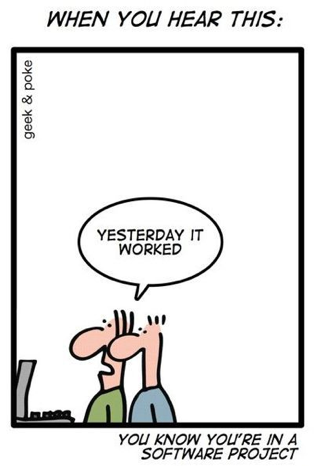 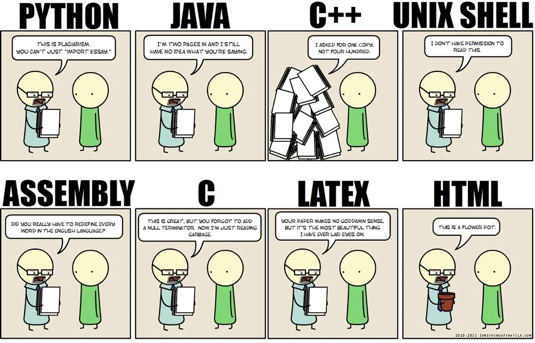 Summary
Course Web Site: copies of all previous exams and quizzes are available from the course web site.
Exam Format: live programming. You will be asked to solve 2-3 programming problems in class. Work should be done directly on the server (ece-000).
Content: lectures 1-12 (basic Linux, C atomic types, loop control, program structure).